Совместная акция «Чистый город»
Разработчик:
Воспитатель Е.Н. Хаткевич совместно с родителями и детьми
Возраст детей: дети подготовительной группы
Цель проекта: 
    - Формирование начал экологической культуры  и чувства сопричастности ко всему живому;

   - становление осознанно-правильного отношения к природе во всем ее многообразии, к людям, охраняющим ее.  формирование гуманного отношение к окружающей среде и стремление проявлять заботу о сохранении природы своего города;  

    - развитие  у детей дошкольного возраста представлений о взаимосвязи  и взаимодействии человека с природой, об  универсальной  ценности природы, а так же  развитие экологического сознания посредством природоохранных акций.
Задачи проекта:
Подвести к пониманию важности проблемы взаимоотношения человека с природой и последствий деятельности человека в ней.

Расширить представления родителей о том, что в природе ничто не исчезает бесследно и очень важно научить ребенка защищать природу, любить ее и уметь охранять.

Повысить уровень экологической культуры и информированности родителей о проблеме обращения с отходами с помощью информационных сообщений.

Побудить интерес к созданию благоприятной окружающей среды города и микрорайона.

Формировать детско-родительские отношения в духе воспитания интереса и экологически правильного поведения в природе. 

Учить родителей на личном примере относиться к природе бережно, охранять и защищать ее. Показать родителям необходимость воспитания у детей экологической культуры.
Целевая аудитория:  Родители и дети
Ресурсы:  - воспитатели;
		       - помощник воспитателя;
 		       - дворник;              
                  - дети подготовительной группы;
                  - родители;
Время: 1 месяц

Денежные ресурсы:     100 рублей
Принципы проекта
В основу проекта заложены пять принципов:
Уважения: у ребенка есть права, которые прописаны в Конвенции о правах ребенка. Дети должны быть активными участниками проекта, а не только выполнять то, что разработали для них взрослые. Чем старше дети, тем активнее они участвуют в проекте. 
Переосмысление: люди начинают ценить то, что не ценили раньше Новый взгляд на свое поведение, поступки, на взаимоотношение со сверстниками и взрослыми, на окружающую среду.
«Переиспользование»: 
      Повторное использование вещей сокращает количество отходов, а значит, загрязнение окружающей среды.
Экономия: с меньшими затратами можно сделать больше (экономия материалов, ресурсов).
Переработка: ненужные вещи снова станут кому-то полезными (сбор, утилизация, переработка отходов)
Ожидаемые результаты акции:  · 
повышение роли родителей в экологическом воспитании детей; 
совершенствование уровня знаний, экологической компетентности родителей;
у детей проявится ярко выраженный интерес к объектам и явлениям природы, они  будут бережно относиться к природе и стремиться к правильному поведению по отношению к миру природы;
будут проявлять готовность оказывать помощь нуждающимся в ней людям, животным, растениям;
дети и родители  будут пытаться контролировать своё поведение, поступки, чтобы не причинить вреда окружающей среде, овладеют навыками экологически безопасного поведения в природе.
у ребят сформируется стремление к исследованию объектов природы, они научатся делать выводы, устанавливать причинно - следственные связи.
у детей будет не только проявлять интерес к объектам окружающей среды, но и будет попытка оценить их состояние с позиции хорошо-плохо;
создание условий для практической и исследовательской деятельности;
Этапы реализации проекта:
1 этап - подготовительный 
 Задача этапа:
	 - анализ ситуации;
	 - определение основных  целей акции: 
	 - изучение методического материала по реализации экологической акций;
	 - определение содержания, форм и методов организации работы; 
	 - подборка художественной литературы, дидактических игр, электронных презентаций;
	 - размещение в информационном уголке призыва к родителям принять активное участие в проведении акции
Подготовительный этап реализации проекта
2 этап реализации проекта – организационный
Задачи этапа:
1) экологизация всех разделов программы воспитания и обучения дошкольников;
2) создание экологической среды в группе;
 анкетирование родителей, привлечение их к предстоящей творческой работе; 
 разработка планов работы с детьми и родителями по формированию экологического образования;
2 этап реализации проекта
3 этап реализации проекта- заключительный 
Оценка эффективности проведенной работы по формированию экологической культуры детей старшего дошкольного возраста: 
повторное анкетирование родителей;
открытое мероприятий «Костюмированное шоу». Показ костюмов из мусора выполненные родителями.
Оформление и публикация методических материалов:
обновление экологического стенда в группе ДОО;
создание экологической фотогаллереи;
оформление выставки детских творческих работ (рисунки, поделки).
вручение памяток родителям и детям «Памятка 
для родителей и детей по экологическому воспитанию»
Программно – методическое обеспечение
ОТ РОЖДЕНИЯ ДО ШКОЛЫ. Основная общеобразовательная программа дошкольного образования / Под ред. Н. Е. Вераксы, Т. С. Комаровой, М. А. Васильевой. - М.: МОЗАИКА-СИНТЕЗ, 2015

«Мы» программа экологического образования детей. Под ред. Т.А. Шеленок, «Детство-ПРЕСС», 2004. 
Программа «Юный эколог» / Николаева С.Н.  / В кн.: Юный эколог: Программа и  условия ее реализации в дошкольном учреждении. – М., 1998.

Воспитание дошкольника в труде / В.Г. Нечаева, Р.С. Буре, Л.В. Загик и др.; сост. Р.С. Буре; под ред. В.Г. Нечаева, - М.;  Просвещение, 1987
Дополнительная литература 
Сказка Н.А.Рыжова «Жила-была река»
Стихи об экологии для дошкольников
Пословицы , поговорки о бережном отношении к природе.
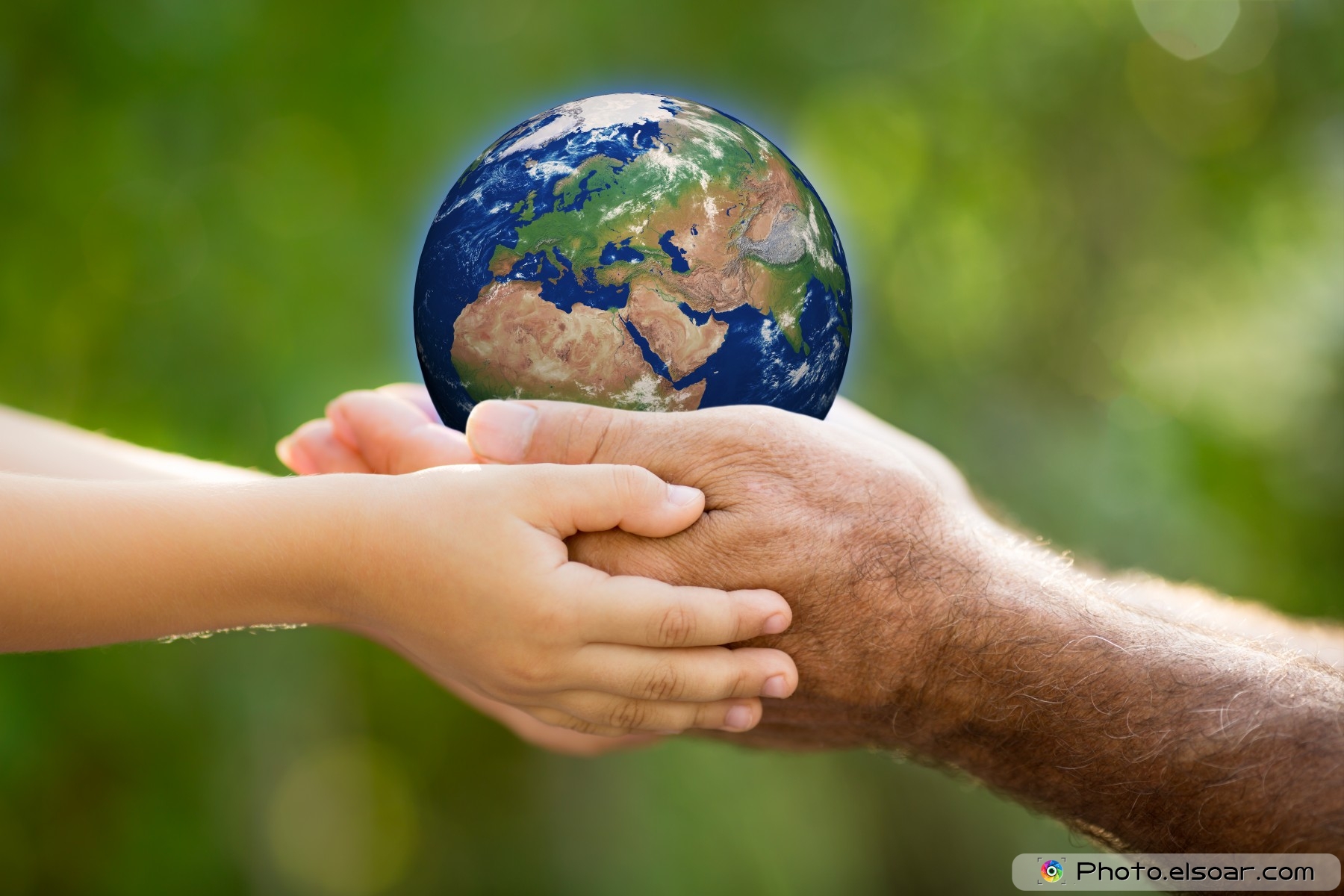 СПАСИБО
 ЗА ВНИМАНИЕ